Сказки гуляют по свету.
Уж как шла лиса по травкенашла азбуку в канавкеона села на пенек и читала весь денек .
Скок- скок по скокмолодой дроздокпо водичку пошел молодчику нашел
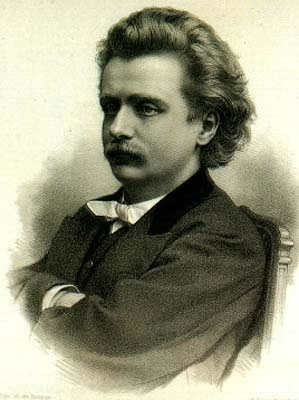 Эдвард Григ 1843- 1907 Норвежский композитор
Генрих Ибсен1828 - 1906  норвежский драматург.
Название частей Сюиты «Пер Гюнт»
1. «Утро»
2. «Смерть Озе»
3. «Танец Анитры»
4. «В пещере горного короля»
1. «Жалоба Ингрид»
2. «Арабский танец»
3. «Возвращение Пер Гюнта»
4 . «Песня Сольвейг»
Шел король по лесу, по лесу, по лесу, Нашел себе принцесу, принцессу, принцессу. Давай с тобой попрыгаем, попрыгаем, попрыгаем, Ручками похлопаем, похлопаем, похлопаем, Ножками потопаем, потопаем, потопаем, Головкой покачаем, Сначала начинаем! Шел король по лесу, ..
Африка
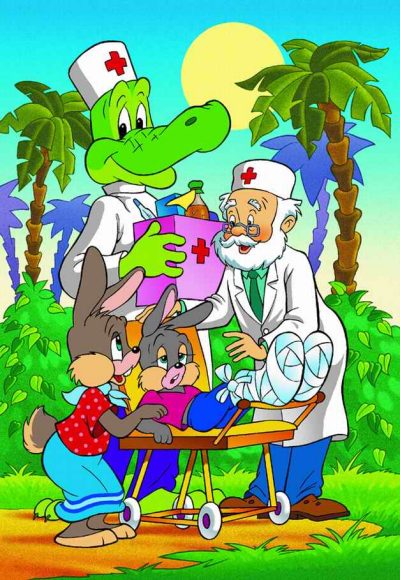 «Айболит»
Слова: Михаил Рябинин
музыка: Оскар Фельцман
Михаил  Рябинин  1931-1995популярный советский и российский поэт-песенник.
Оскар Фельцман 1921- 2013советский и российский композитор. Народный артист РСФСР
«Айболит»
Где плещет Лимпопо, Где солнышко палит, Живет давным-давно Волшебник Айболит. Он лечит всех подряд — Букашек и зверей. И в джунглях говорят, Что нет его добрей. 



Припев: Айболит, Айболит, У него душа болит За того, кто почему-то Вдруг имеет бледный вид. Айболит, Айболит Улыбаться всем велит: — Это лучшее лекарство, — Утверждает Айболит.
2.В тени густых лиан Мелькает красный крест – Там лечат обезьян Из всех окрестных мест. И даже Бармалей Лечиться захотел И маленьких детей Не мучил и не ел.
3. Представить я хочу Такие времена, Что очередь к врачу Нам будет не нужна: Теплом и добротой Все беды исцелит Какой-нибудь простой И скромный Айболит!
«В пещере горного короля» Сюита «Пер Гюнт»
Эдвард Григ 1843- 1907Норвежский композитор
Сказки Гуляют по свету
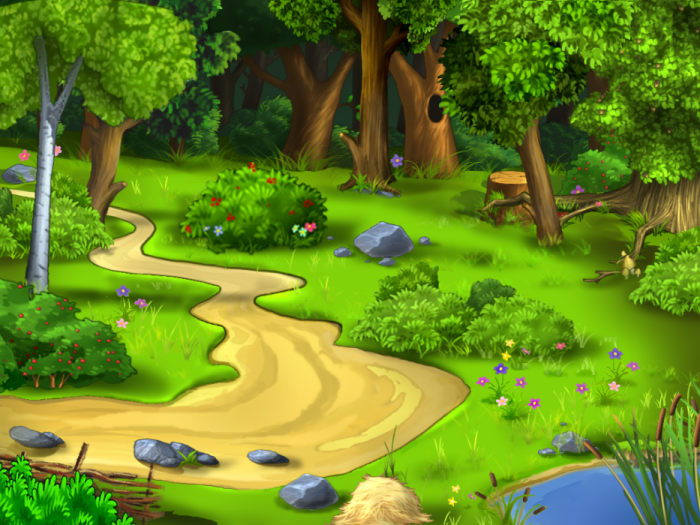 Сказки гуляют по свету.
МУЗЫКИ: ЕВГЕНИЙ ПТИЧКИН,
АВТОР ТЕКСТА: МИХАИЛ ПЛЯЦКОВСКИЙ
1. Сказки гуляют по свету, Ночь запрягая в карету. Сказки живут на полянах, Бродят на зорьке в туманах. А принц Белоснежку полюбит. А жадность Кащея погубит... Пусть Зло на проделки хитро, Но все ж побеждает Добро!
2) Мир озарив чудесами, Сказки летят над лесами, На подоконник садятся, В  окна как в речки глядятся.
 А месяц засветится ясный, В глазах Василисы Прекрасной... Пусть Зло на проделки хитро, Но все ж побеждает Добро!
3) Сказки со мною повсюду, Их никогда не забуду. Стоит сомкнуть мне ресницы — Вмиг Сивка-Бурка примчится. 

    А Золушку выручит фея, Не станет Горыныча Змея... Пусть Зло на проделки хитро, Но все ж побеждает Добро!
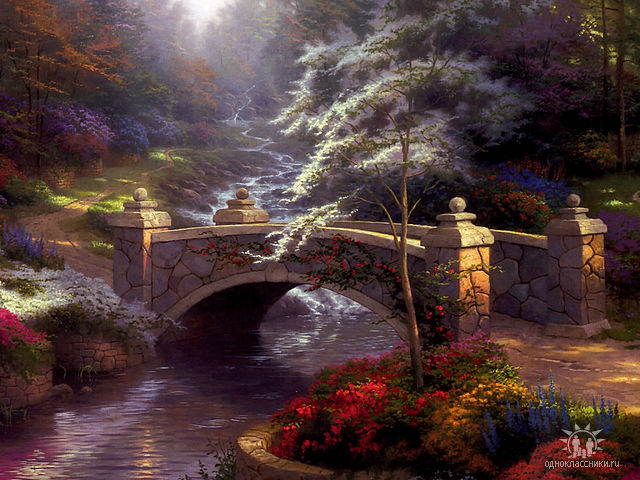 Сказки гуляют по свету
Сказки гуляют по свету
Спасибо за внимание